«Сказка про ежика»
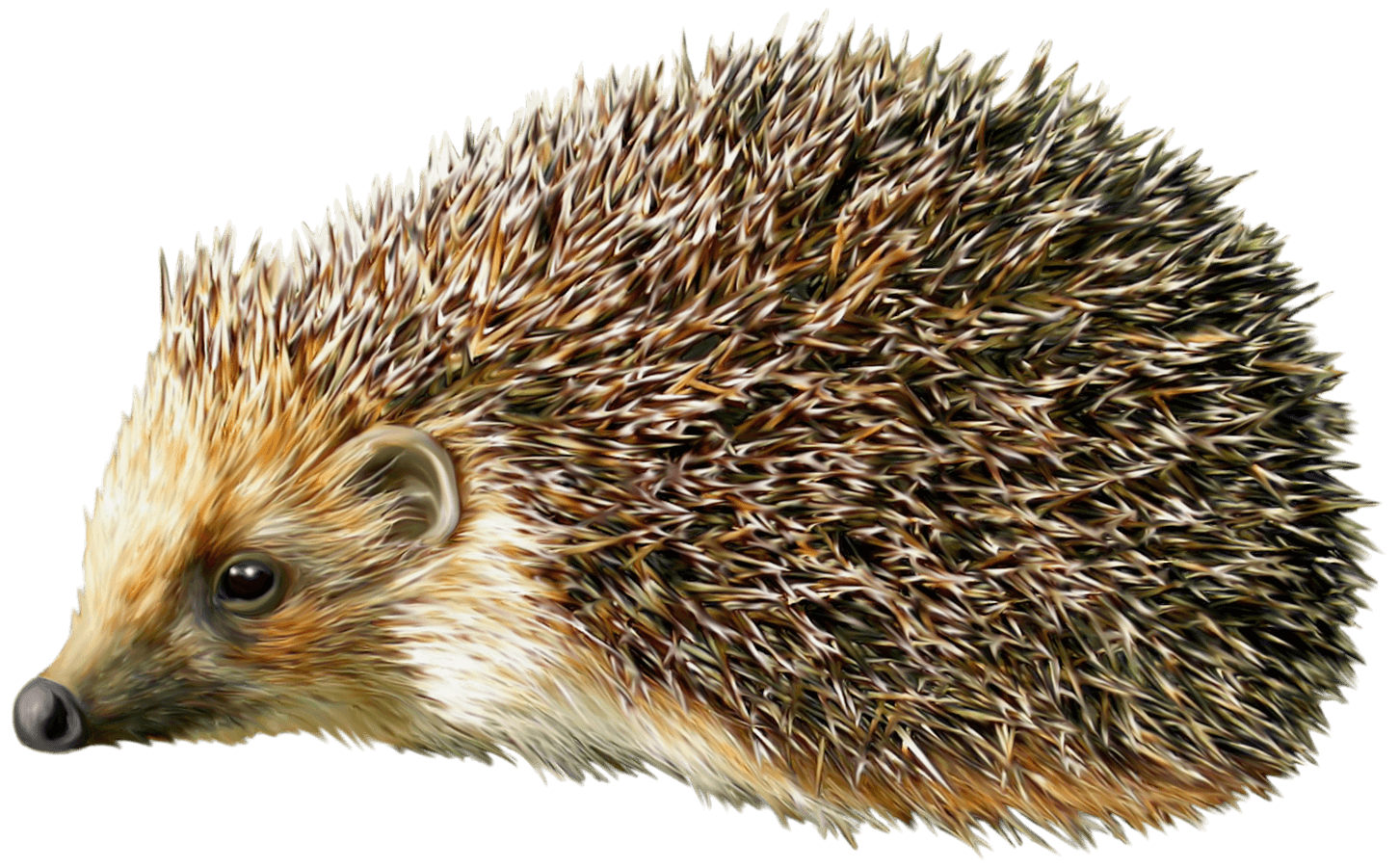 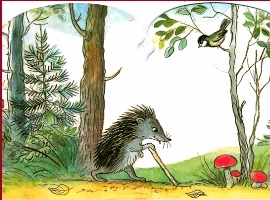 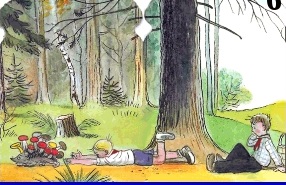 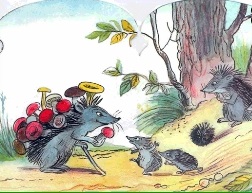 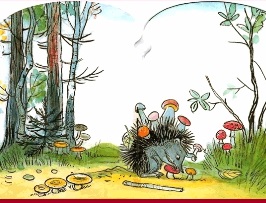 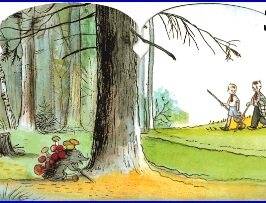 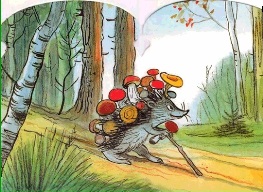 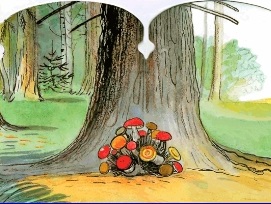 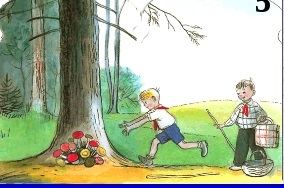 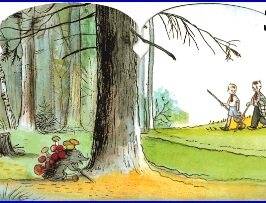 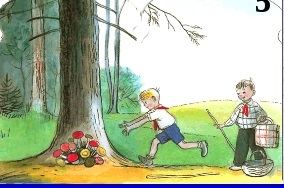 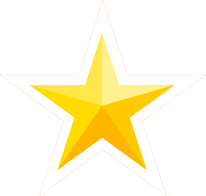 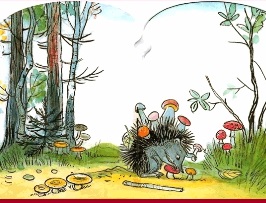 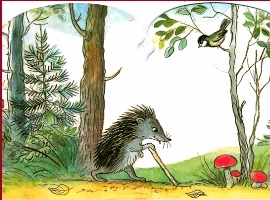 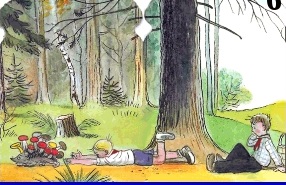 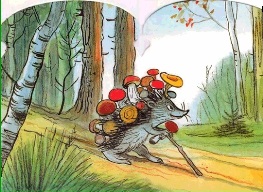 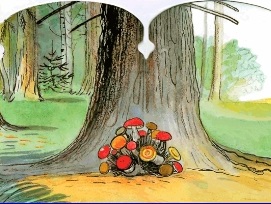 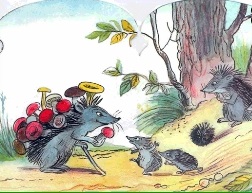